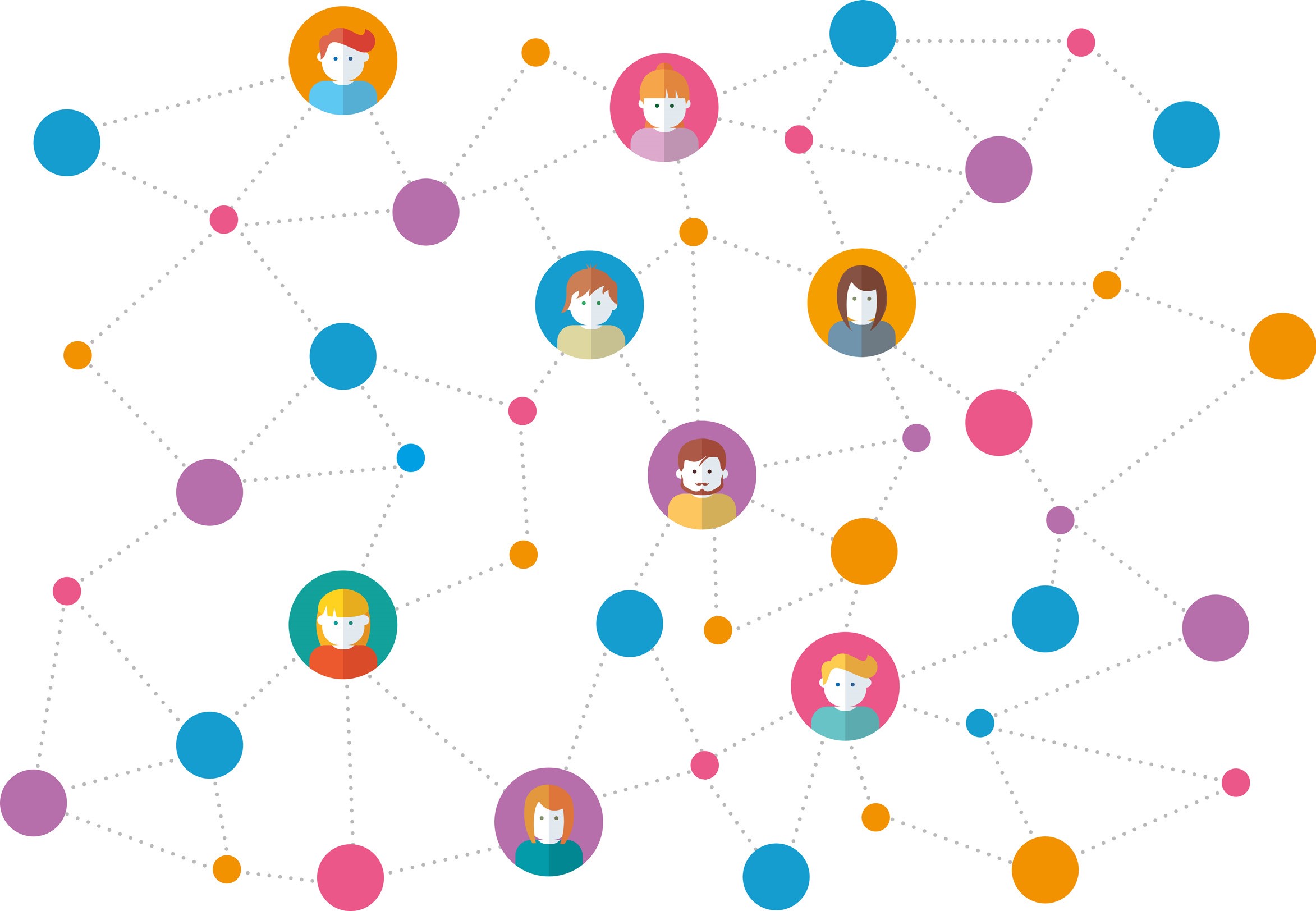 Réunion Centres Sociaux
30/01/2025
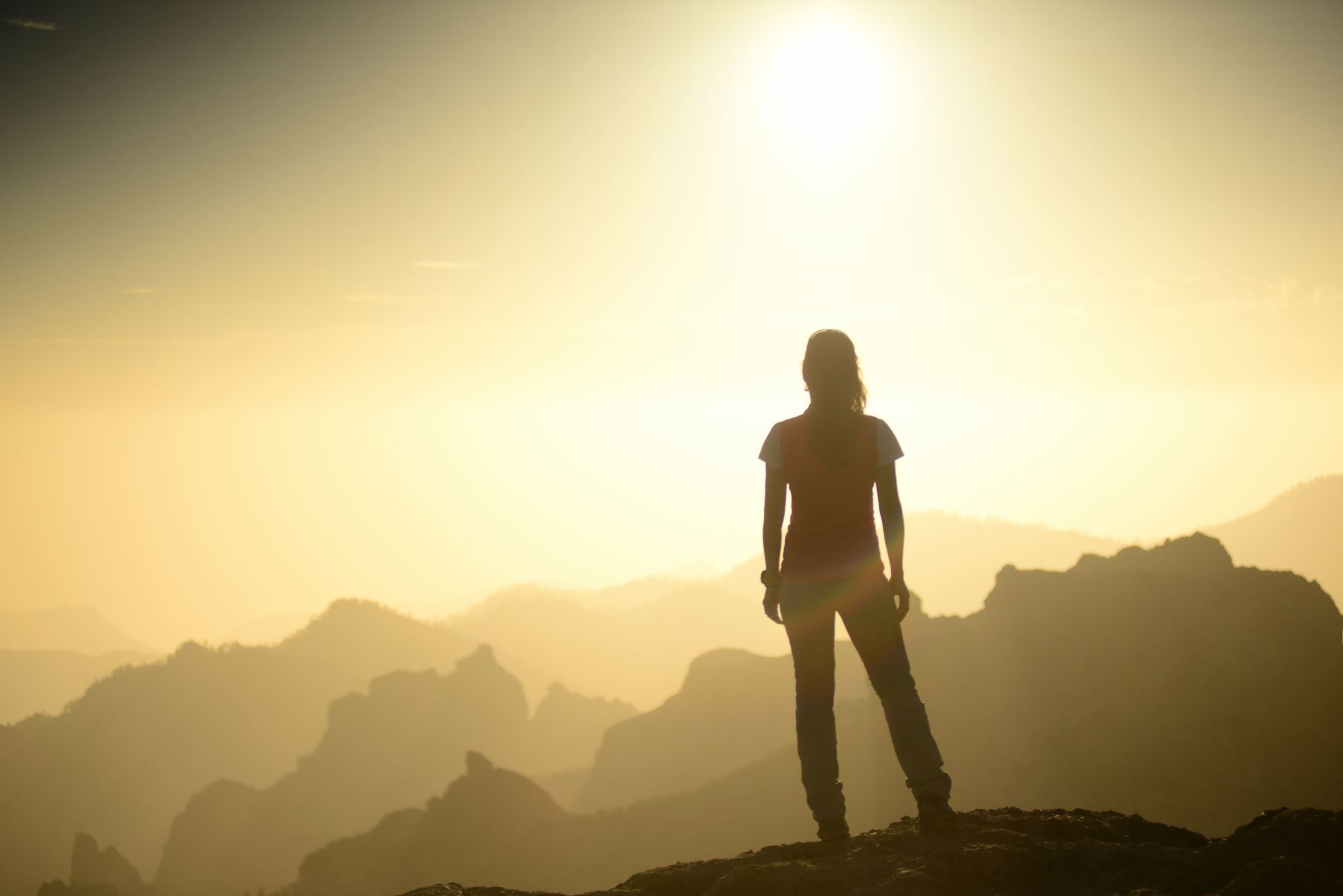 2024
2025
Echanges
Engagements
Merci
Déclarations
Mon Compte Partenaire
Qualité
Démarches
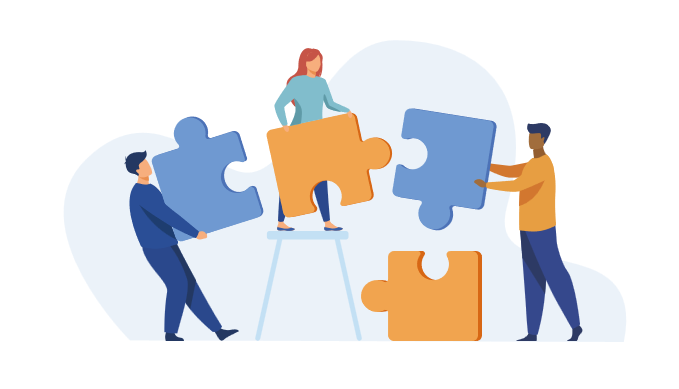 1
2
3
4
5
6
7
8
Sommaire
Le réel 2024
Mon Compte Partenaire
Impact de la convention
Les barèmes
Les déclarations 2025
Les subventions
Les notifications
Divers
1
Le réel 2024
Le paiement est possible deuxième quinzaine de février.

Les subventions Caf sont à déclarer dans les comptes:

70623: PS détaillée par activité (volet Structure) 

70626: Bonus territoire CTG pour les ALSH
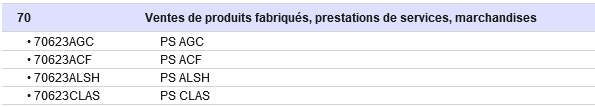 À partir de l’année 2025, un centre social par an sera contrôlé par la CAF.
1
Le réel 2024
* L’activité
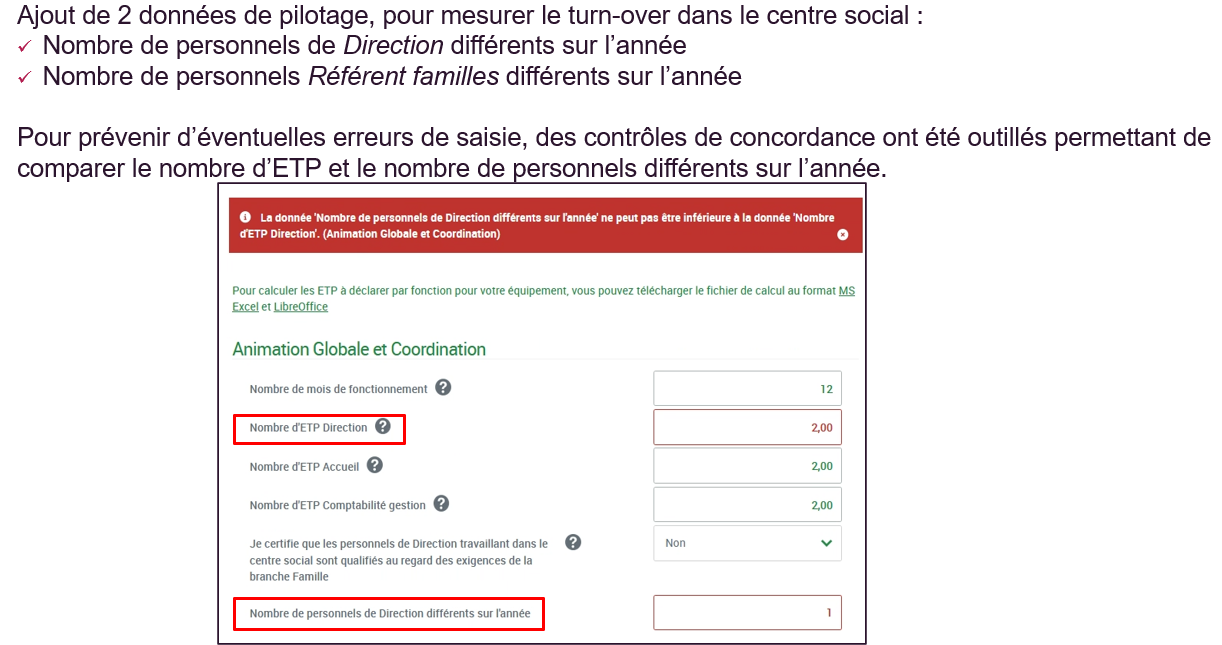 1
Le réel 2024
Le réel 2024
* Les contrôles
Des contrôles de cohérence vont s’effectuer:

- Non-respect des exigences liées à la qualification des personnels de Direction 
- Non-respect des exigences liées à la qualification du Référent familles 
- Déséquilibre comptes 86 contributions volontaires et 87 contrepartie des contributions volontaires 

Et éventuellement

- Variation des salaires et charges des personnels AGC 
- Variation des autres dépenses liées à la fonction pilotage (AGC) 
- Variation des salaires et charges des personnels ACF 

En cas de contrôles de cohérence KO (en anomalie) = commentaire obligatoire à apporter.
1
Le réel 2024
Le réel 2024
* Les contrôles
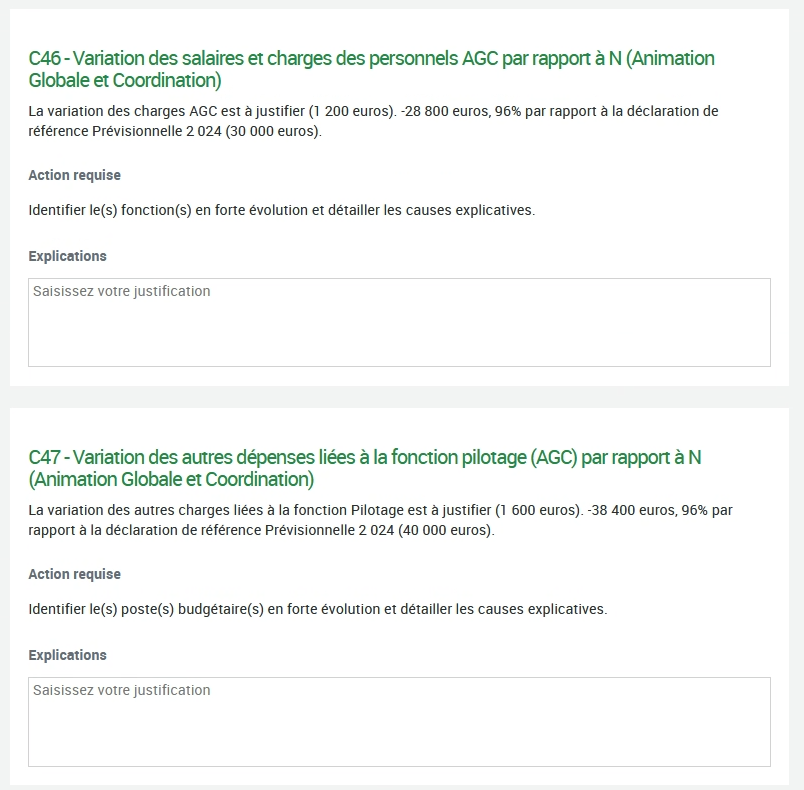 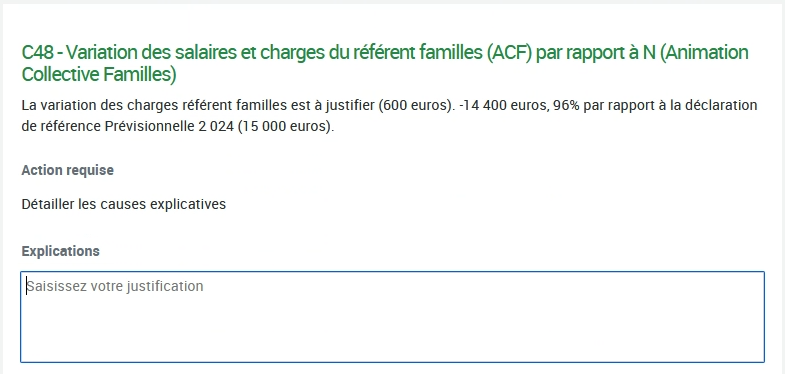 1
Le réel 2024
Le réel 2024
* Les contrôles
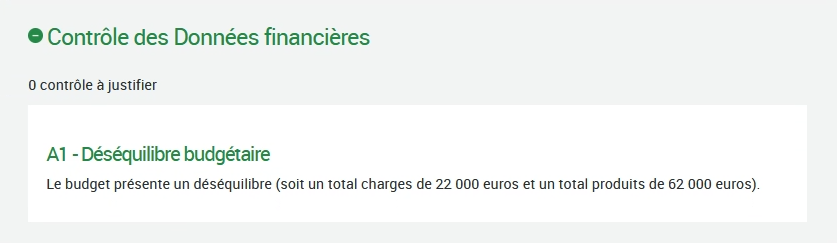 Des alertes vont apparaître:

- Déséquilibre budgétaire 

- Non-respect des exigences liées au nombre d'ETP minimum concernant la fonction  Direction 
- Non-respect des exigences liées au nombre d'ETP minimum concernant la fonction Accueil 
- Non-respect des exigences liées au nombre d'ETP minimum concernant le Référent familles 

En cas d’alerte en anomalie, 2 possibilités:

Soit c’est une erreur de déclaration = à modifier et pas de commentaire obligatoire.

Soit c’est un cas particulier = commentaires d’explications obligatoires (uniquement l’approbateur) à la fin de la déclaration en commentaire libre.
2
Impact de la convention
2
Avez-vous reçu un mail
 du Portail Partenaire
 pour effectuer la déclaration prévisionnelle 2025?
CS Val Vert
CS Chadrac
NON
OUI
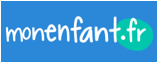 Votre convention est en cours de renouvellement.
Il faut attendre la validation des pièces justificatives pour:
- la validation de l’agrément par la Commission,
- recevoir la convention par Docaposte,
- avoir la déclaration dans le Portail.
Vous pouvez déclarer avant la réunion annuelle.
Pensez à mettre à jour vos équipements ALSH
3
Les déclarations
* Exercice 2025
3
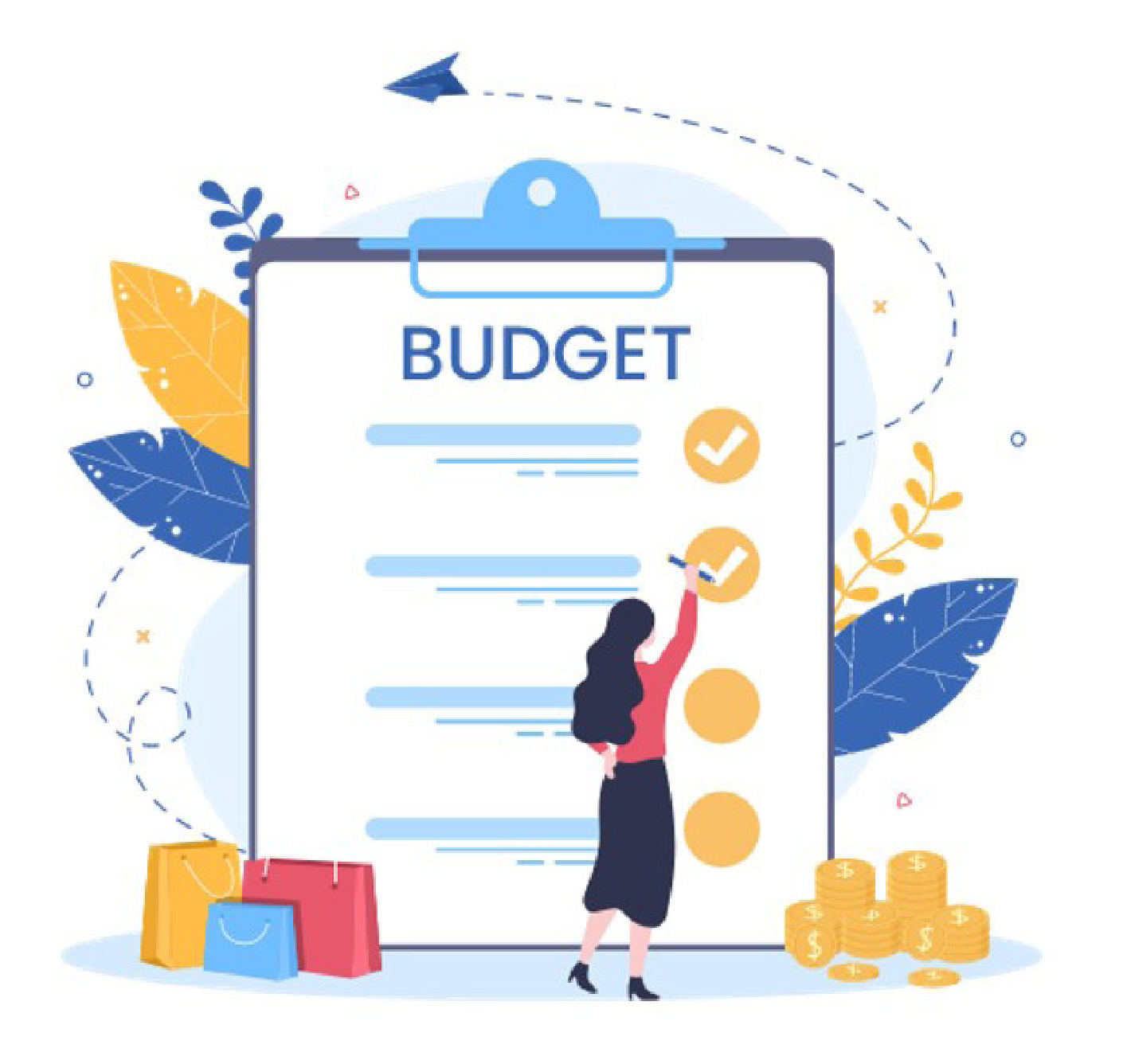 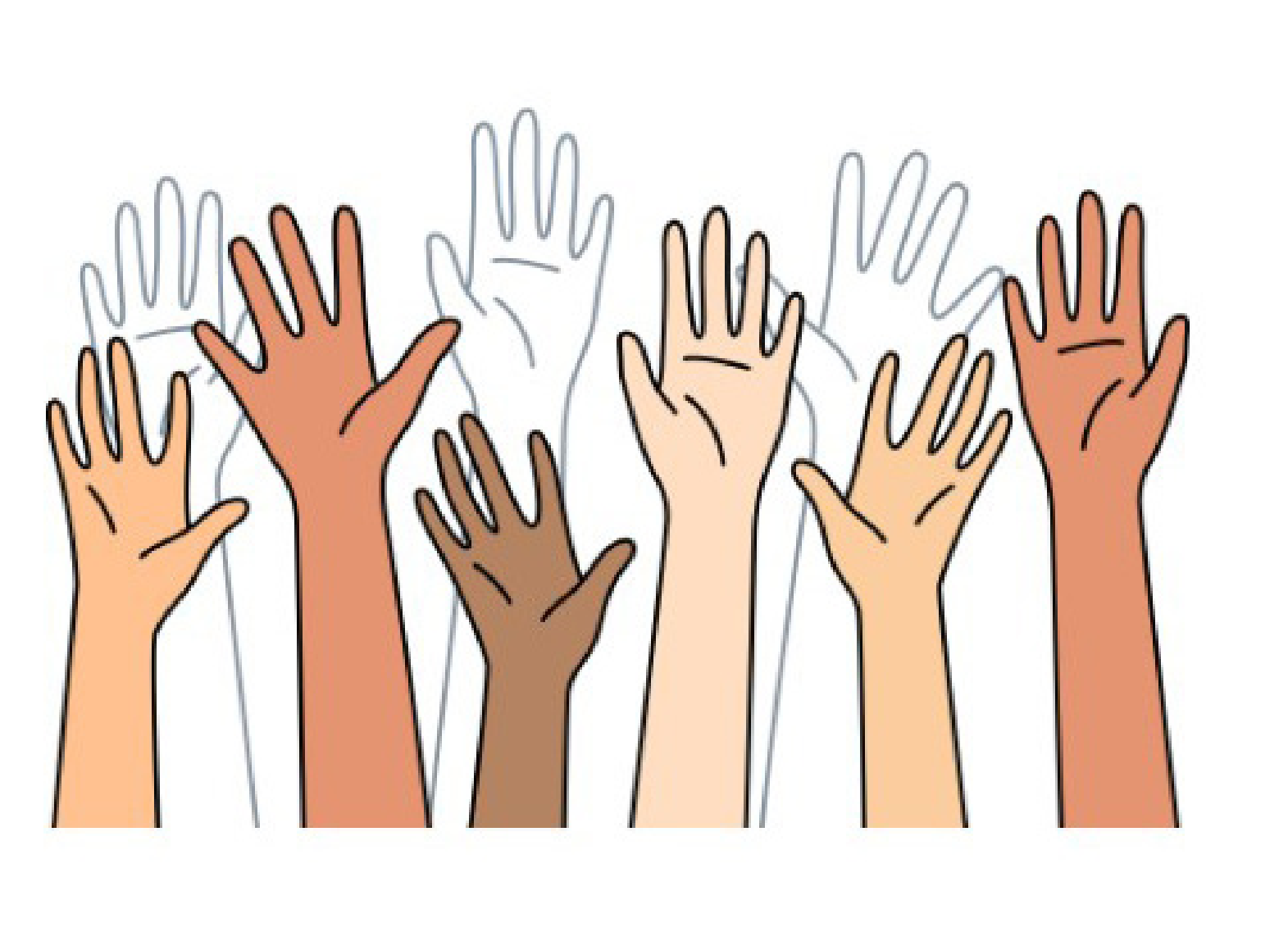 Déclaration actualisée de septembre
Déclaration prévisionnelle
ECHEANCE 10/10

Au besoin (si absence ou modification ETP référent famille par exemple…)
DÈS JANVIER 
(et jusqu’au 28/02)

Prévision sur 12 mois
4
Les notifications
Les notifications ne sont plus envoyées. Vous pouvez les retrouver dans le service AFAS.
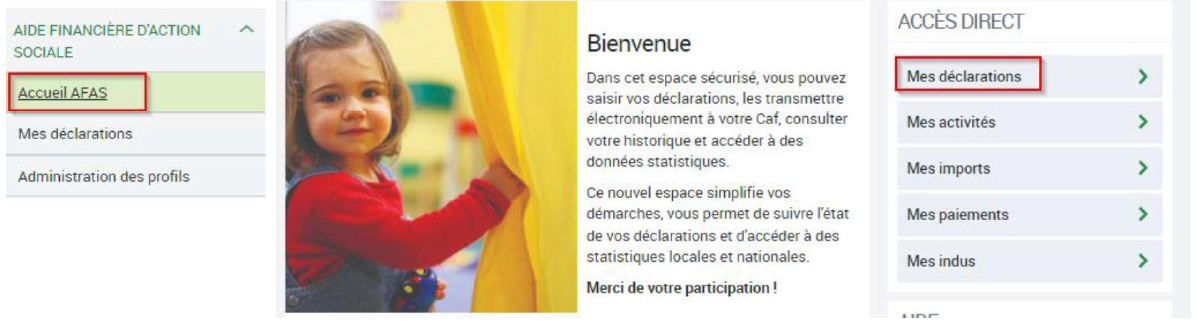 Notification de subvention accessible pour les fournisseurs et l’approbateur
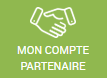 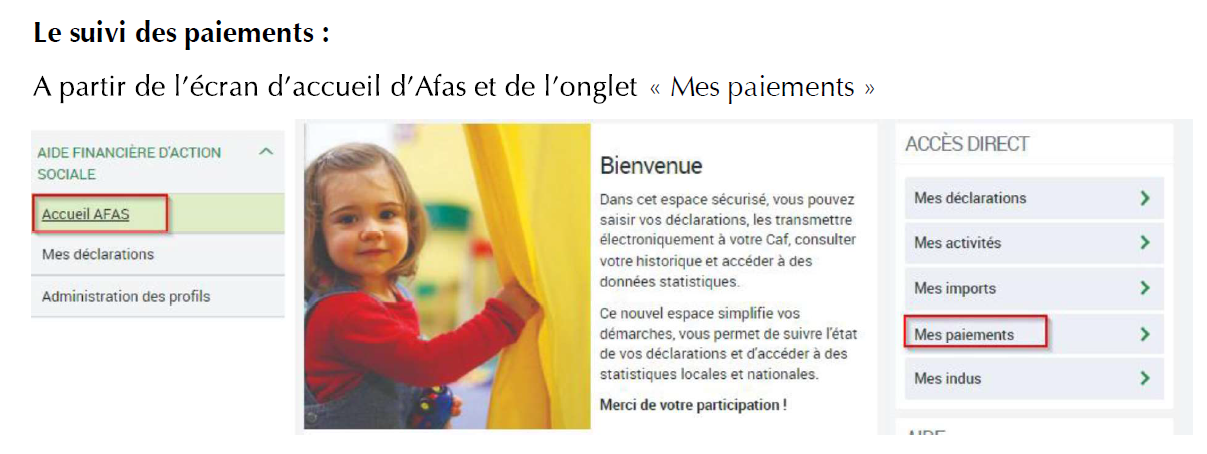 Notification de paiement accessible pour l’approbateur
5
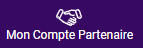 Mon Compte Partenaire
6
Votre binôme est là pour vous ⭐

Le Conseiller Territorial (contact.partenaires@caf43.caf.fr)

Le Technicien Aides Financières aux Partenaires (afc@caf43.caf.fr)


Vous saurez tout sur les habilitations, les déclarations, les notifications, les paiements.
Votre déclaration est retournée par la Caf ?

L’approbateur ouvre la déclaration à l’état « A REVOIR » pour:

Modifier un chiffre sur l’activité ou le financier,
Apporter un commentaire sur le dernier écran.
Tout commentaire sur votre situation est le bienvenu
6
Les barèmes 2025
1
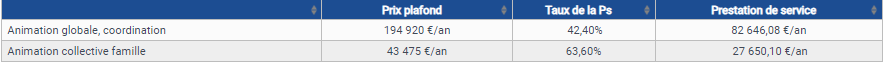 Ne pas tenir compte du mail envoyé pour informer des nouveaux barèmes.
7
Les subventions
7
4 dates de dépôt
Demander une subvention 
Fonctionnement Investissement
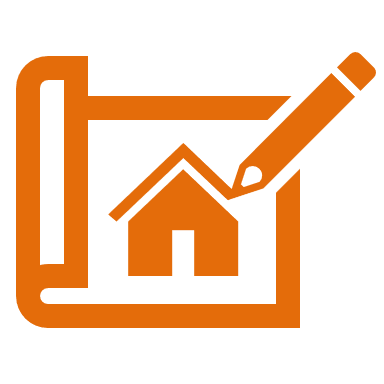 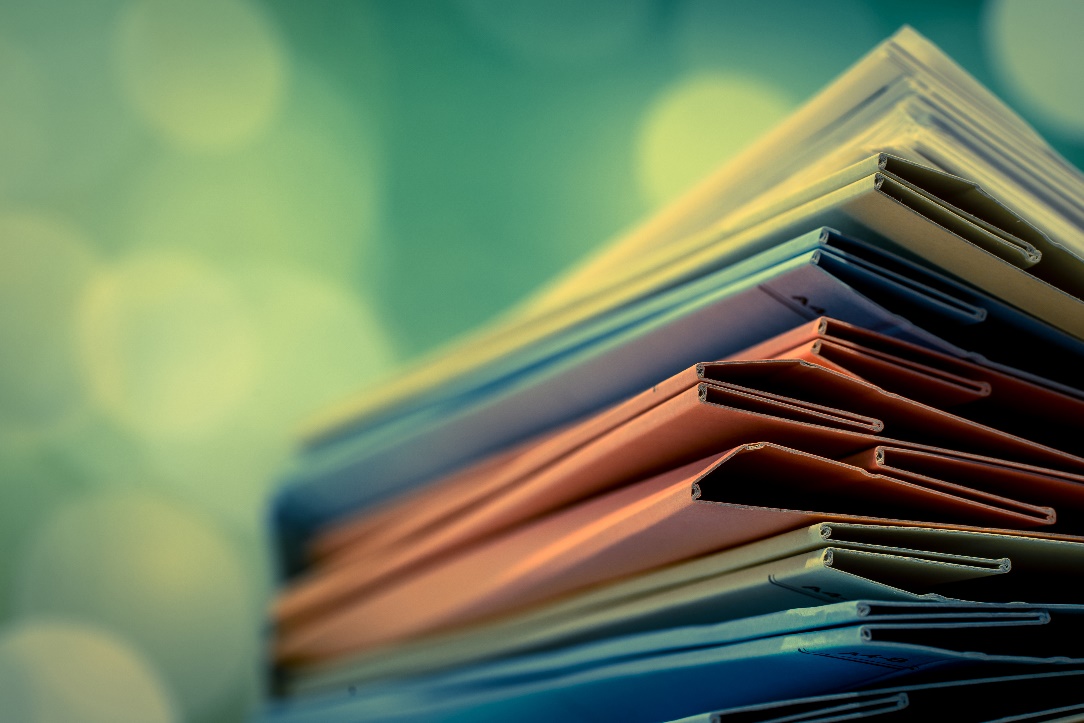 11/03
Subventions importantes
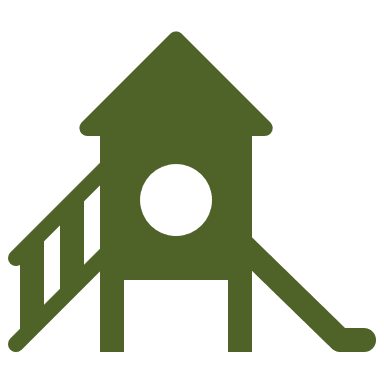 10/05
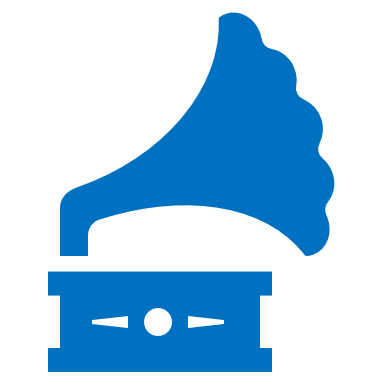 05/07
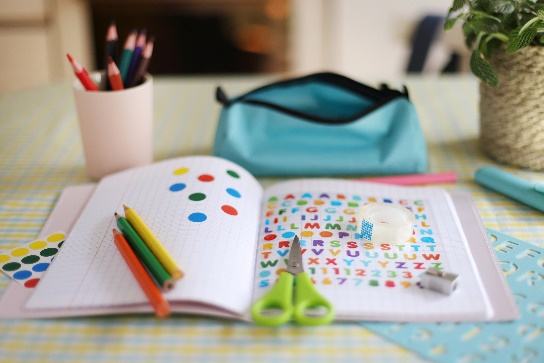 Dossier de demande sur le caf.fr
 pages locales
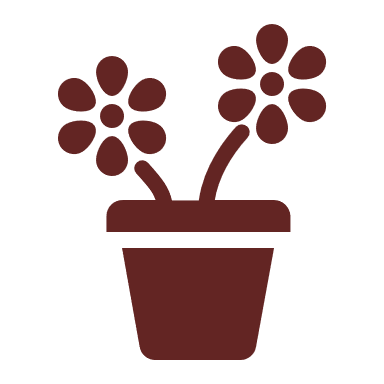 Subvention de petits montants
16/09
7
Les subventions
6
Demander le paiement d’une subvention
Fonctionnement 2024
Investissement
Dès la réalisation de l’action et après l’envoi du bilan moral et financier
Dès la réalisation du projet et après l’envoi du bilan moral et financier et des justificatifs demandés
Max 31/03/2025
Annulation 30/06
< 30 500 € 30/06 N+2
> 30 500 € 30/06 N+4
8
Divers
6
04/02/2025
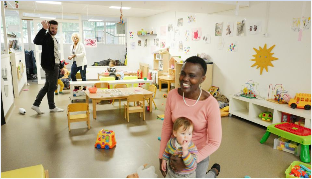 Les prochaines réunions réseau
Date à confirmer pour les suivantes
Merci de votre attention
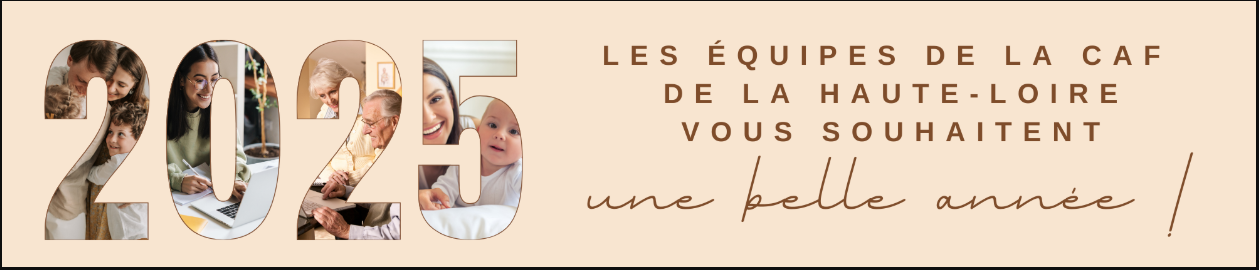